AgileFleet Customer Advisory Board
September 26, 2023
1-4 pm
Your Agile Fleet Team
Dave Kennerley – V.P. Engineering and Product Owner

Joe Poznick – Sr. Director of Client Success

Kathy Wellik – Client Success Manager
Why we’re here
Purpose - Develop a peer community of FleetCommander clients to share insights. 
Mission -Share experiences to influence product design.
Objective – Develop ongoing feature priorities in our product, services, and roadmaps.
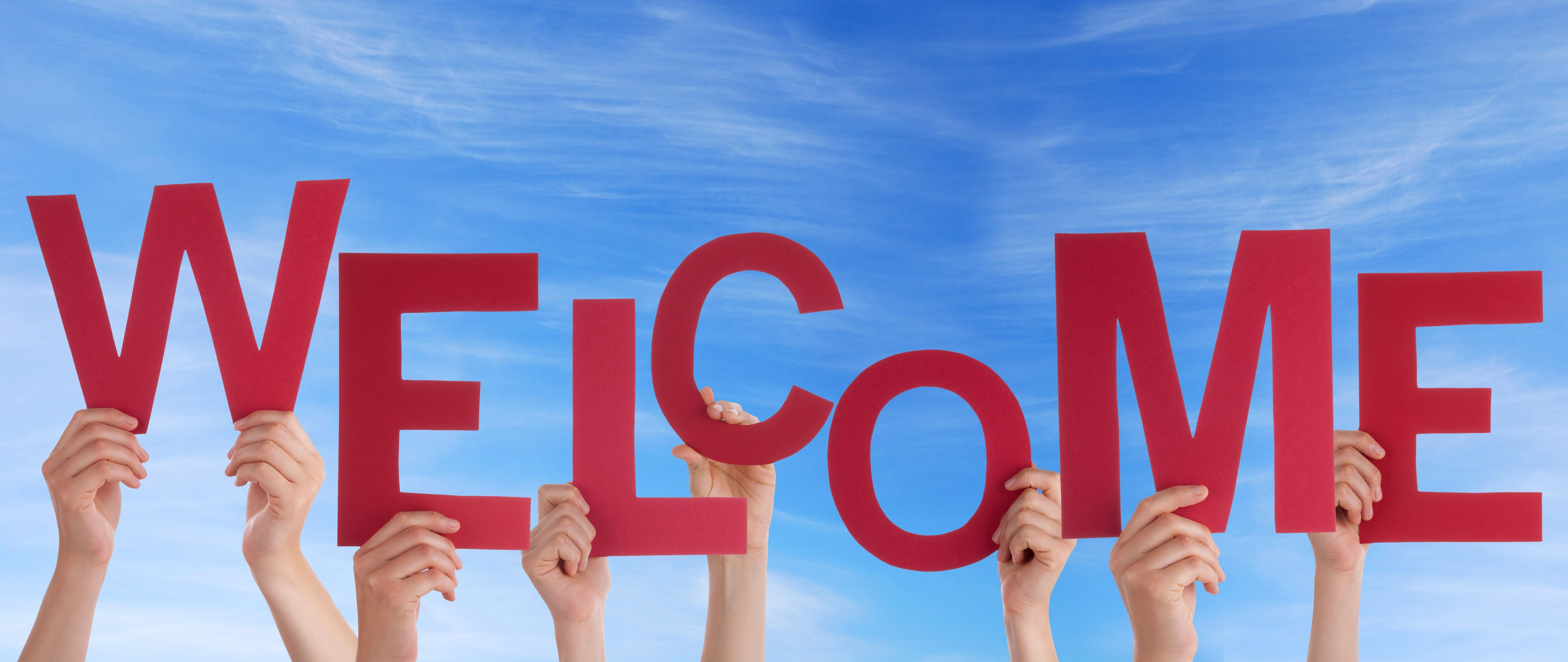 Before we begin
Overview of the Process
Why a CAB?
Your Contribution
If you can’t make meetings
Let’s get started
Why requirements matter
FleetCommander Roadmap OverviewFirst – A look back
v5.10 / 5.11 / 5.12
Platform upgrade, Platform upgrade, Platform upgrade!

5.10
Custom logos
Permit/Prevent users from making reservations for others
Customizable Oauth

5.11 / 5.12
Vehicle Import Tool
Vehicle Replacement Report (Phase 1)
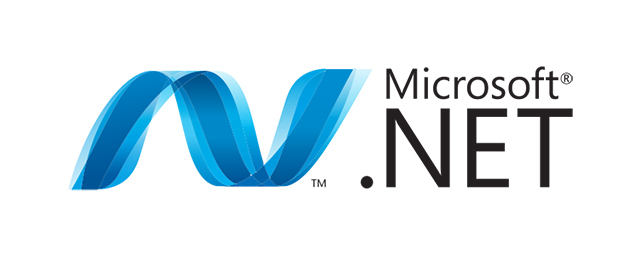 Next Release – 5.13
Complete our multi-year core platform upgrade!
All aspects of our core code base will have been updated
Upgrades completed without client disruption

Status
Development completing in Q4
System and Beta Testing cycles to follow
Commercial availability targeted to late Q1 2024
We’re Built for the Future!
Major platform update to .NET –
All core system code was changed 
Over half of development resources have been dedicated to this effort for the past 18+ months
Over 8,000 hours of software development enhancing and updating FleetCommander 
Over 3,000 System Test Cases validated to ensure compatibility
Over 5,000 hours of testing to ensure quality

Agile provided over $2.5M+ of value delivered without any upgrade or enhancement fees

Key Benefits –
Improved Security
Increased Scalability
Better Performance
We have a unique opportunity ahead!
Development capacity is freeing up to build NEW  value for you

We are investing in our development team
New resources
New capability
New tools

We are building capability to deliver value more frequently
FleetCommander Key initiatives
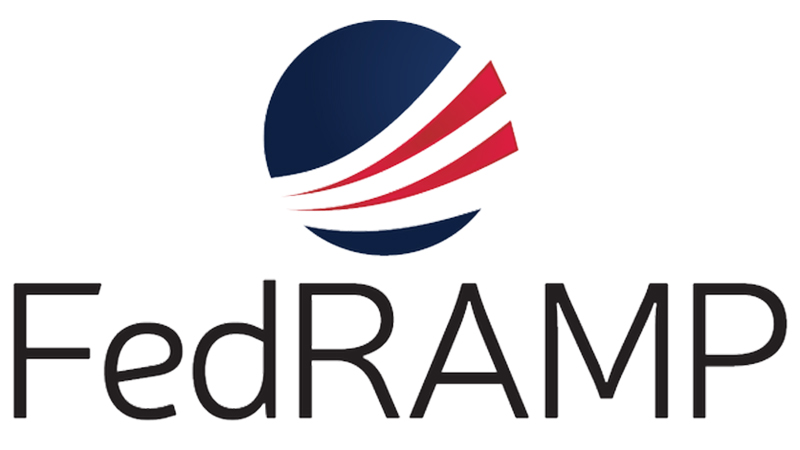 FedRAMP
New FedRAMP Environment is up and hosting FleetCommander!

FedRAMP authorization in-process, upcoming milestones
Gap analysis audit, completing 9/30
System Security Plan Development Complete – Q1 2024
Audit w/3PAO, targeted to Q1 2024

FleetCommander FedRAMP ‘Ready’ targeted to mid-2024

Please contact Agile Client Success to discuss this
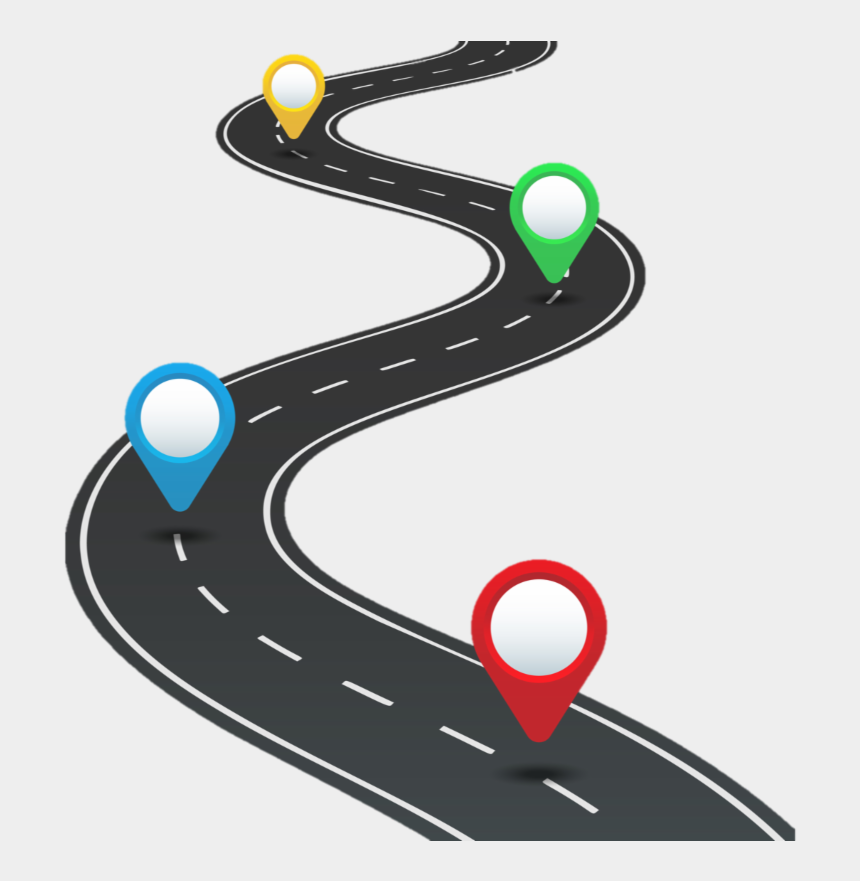 12-Month RoadmapHigh-Level Targets
Introducing: Release – 6.00Status: High level scope locked
Maintenance improvements from backlog and feedback
TCO enhancements from backlog and feedback
Vehicle Replacement Report – Phase 2
Vehicle Circle-Check Integration
FedRAMP development items
Small enhancements from backlog and feedback
Client specific custom development
Client specific custom code upgrades

Development Timeline: Development targeted through Q1 2024
Release – 6.01Status: Prioritizing
Maintenance inventory improvements from backlog and feedback
API enhancements from backlog and feedback
Reporting enhancements from backlog and feedback
Vehicle Replacement Report – Phase 3
FedRAMP development items
Small enhancements from backlog and feedback
Client specific custom development
Client specific custom code upgrades

Development Timeline: Development targeted through mid-2024
Break
Break
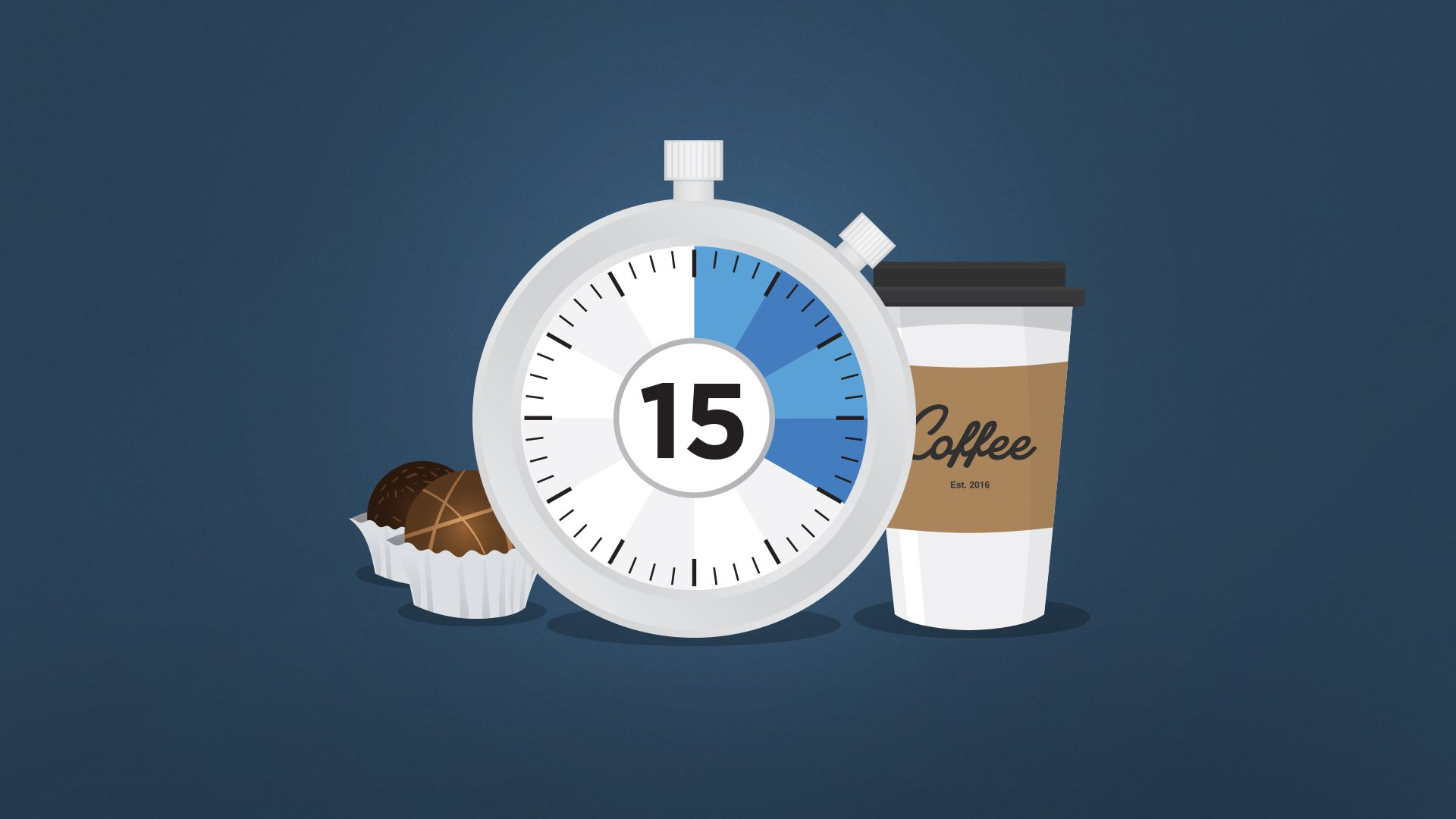 Maintenance Discussion
[Speaker Notes: 45 mintues]
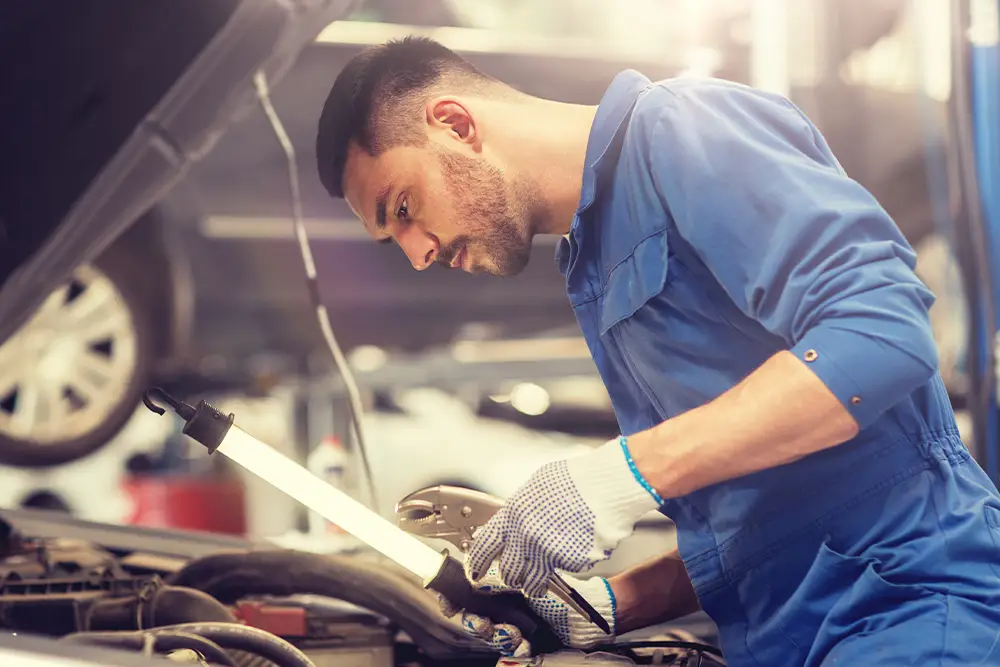 Maintenance Module
How do you use the maintenance module if you do and if you don’t why not?
Maintenance
What are the major pain points of the maintenance module?
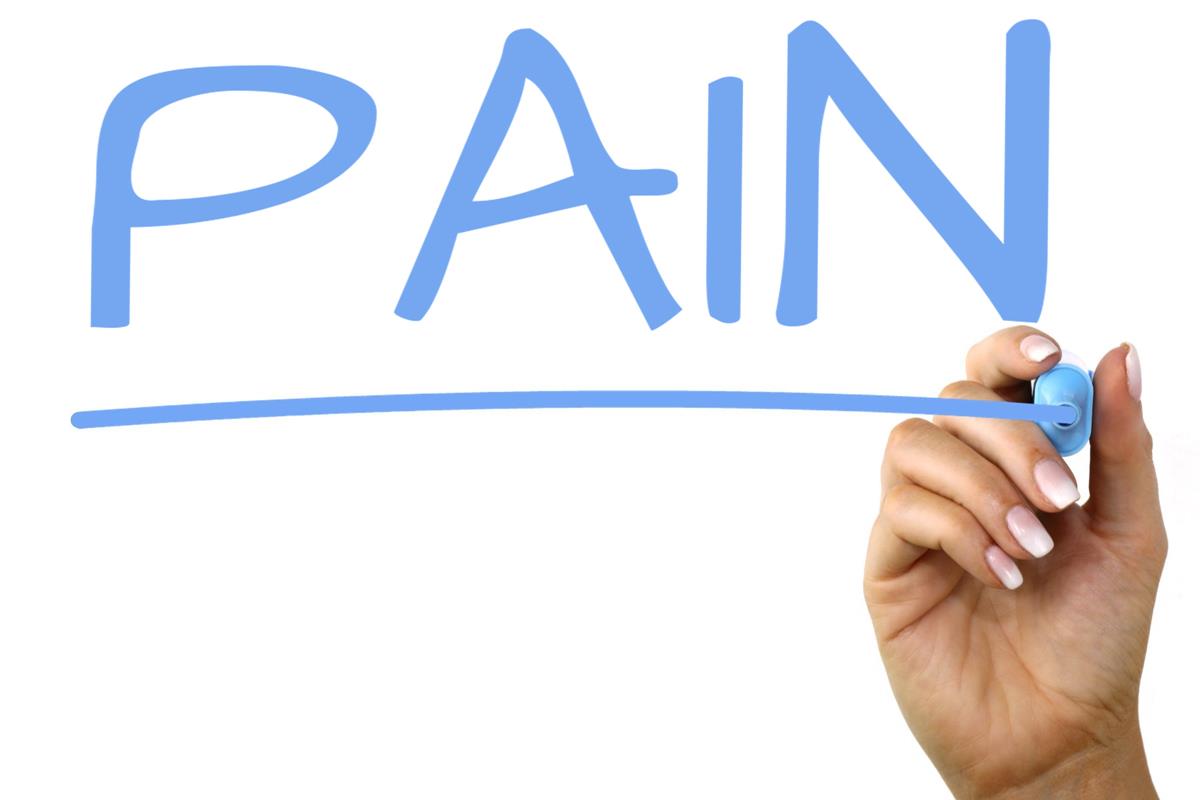 This Photo by Unknown Author is licensed under CC BY-SA
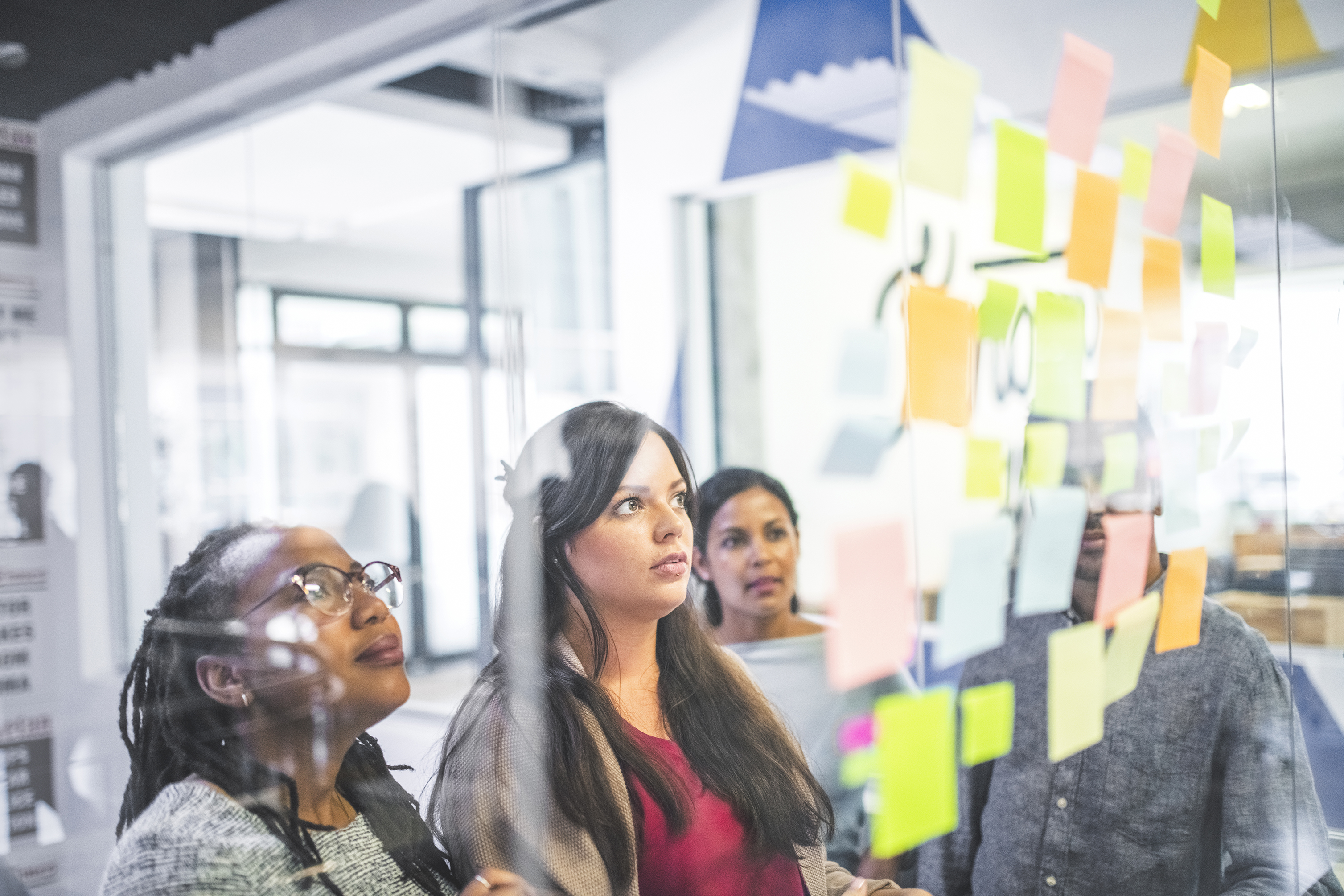 Maintenance Brainstorming
What is missing from the maintenance module? 
What existing workflows need improvement?
General Roadmap
[Speaker Notes: 45 minutes for this section]
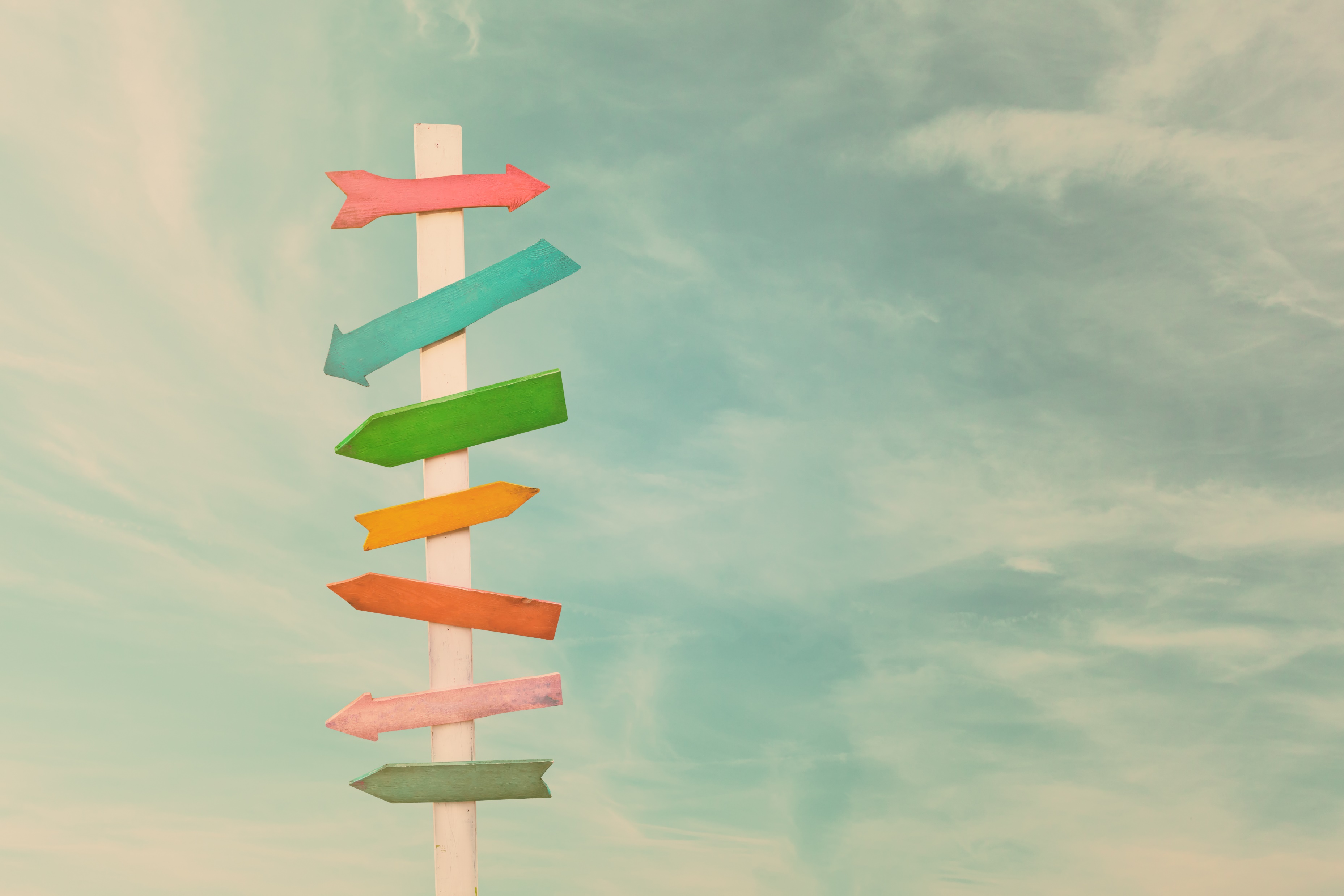 General Roadmap
What would you like to see on the horizon in priority order?
What’s next?
Easier API integrations
Additional data available via API
User Upload capability
Report subscriptions
Self-service reporting
‘Tetris-like’ Drag and Drop vehicle scheduling and re-assignments
Return key to any keybox slot (Eliminate slot assignments)
User based FleetCommander Training module (video)
Simplify re-occurring reservations
‘In vehicle’ Keyless Entry options 
Multi-driver reservations
‘Smart’ KPI Assistant
UI Modernization
Other Topics of Discussion
Other Topics
Sales
Implementation
In Person Implementation
On-line
Videos - Self Directed
Personalized Go-Live support
Training
In Person
In Application
On-line
Videos
Scheduled Sessions
Support
Client Success
Hardware (Options and upgrades)
Different Hardware configurations
 All-in-one hardware to simplify installation
Action Items
[Speaker Notes: 15 Min]
Action Items – Timeline Expectations
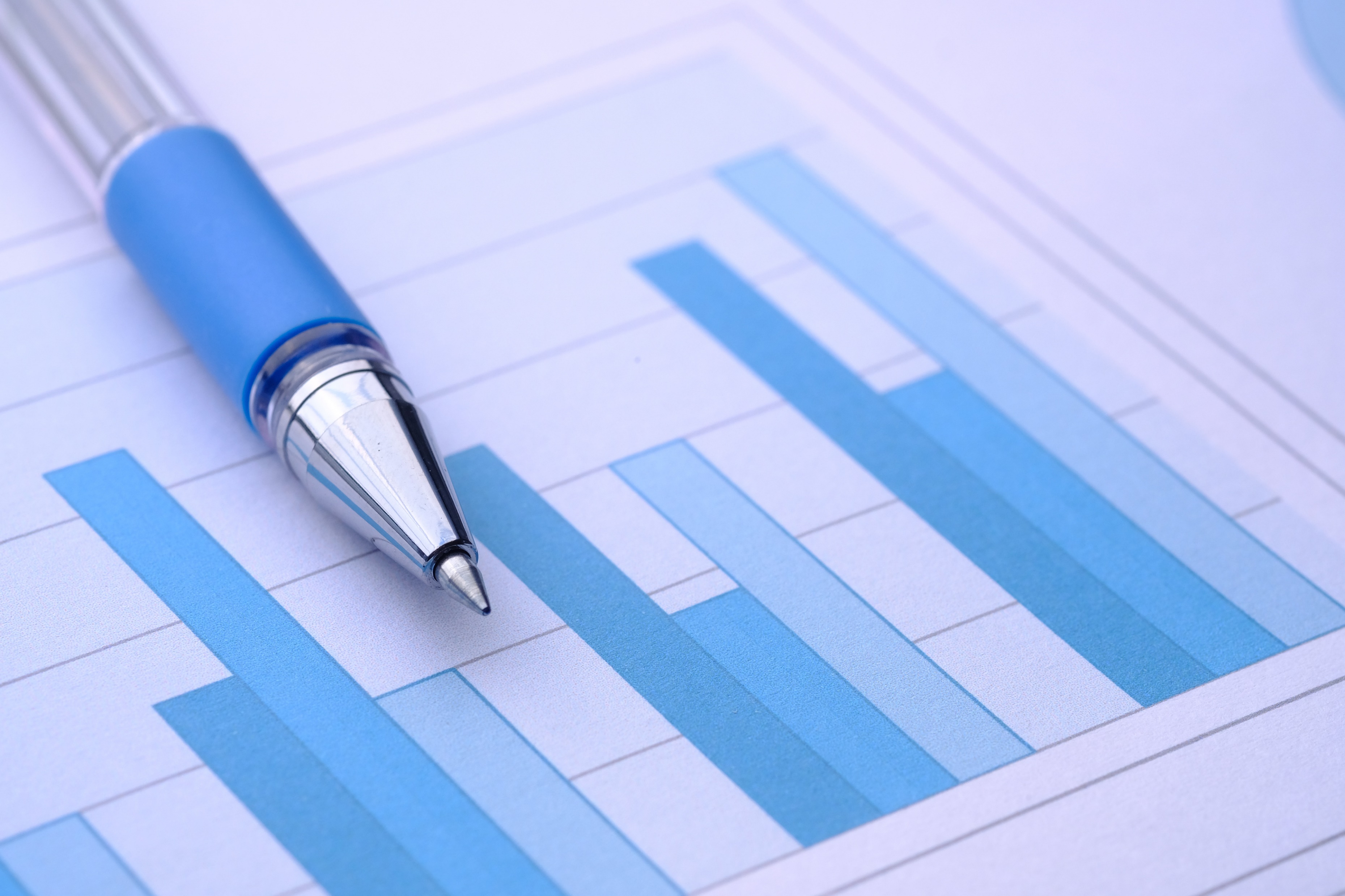 Next Meeting Topic - Reports
Early December
Thank you!
[Speaker Notes: Thank you for your time as we know time is precious! Thank you for your feedback as it is so important for us to have your feedback so we can continue to improve and be a good partner. It is part of our core values.]
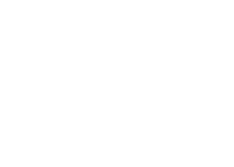 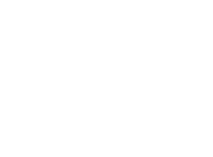 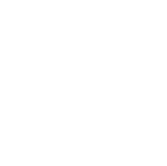 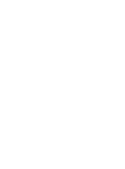 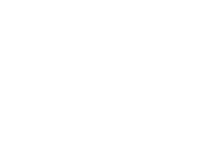 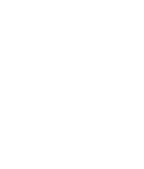 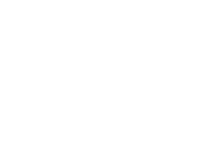 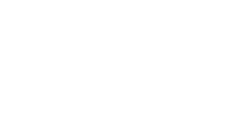 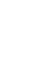 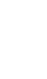 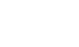 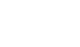